خطف سريع إلى الوراءنُراجع من خلاله أهم ما تعلمناه في الدرس السابق
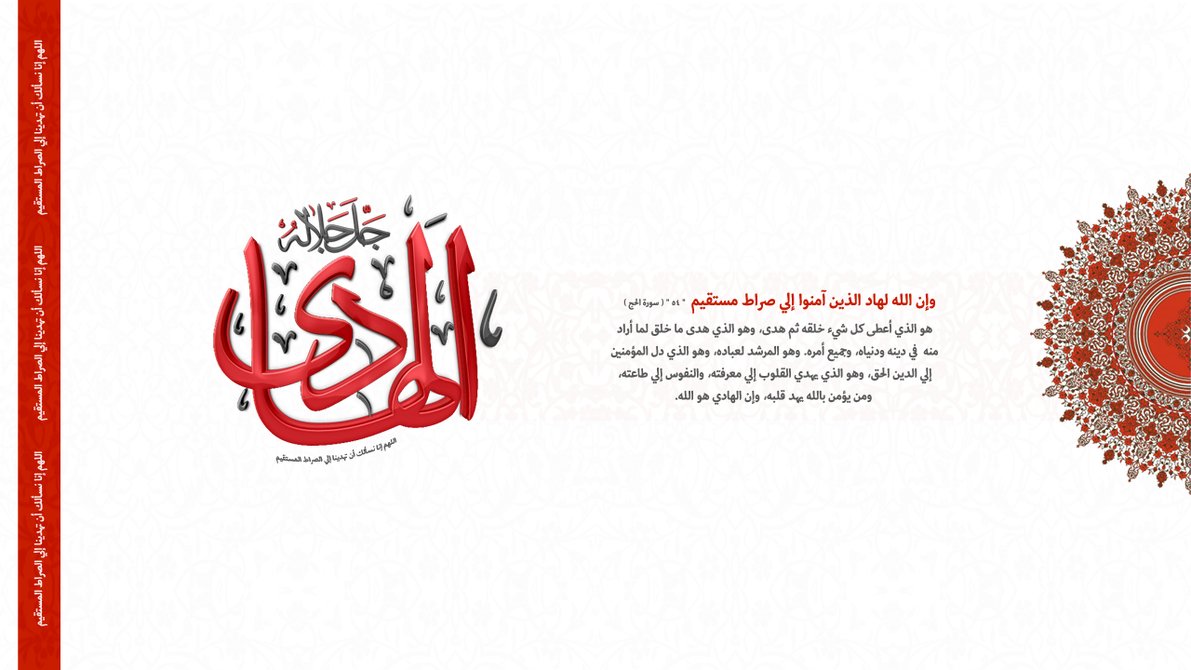 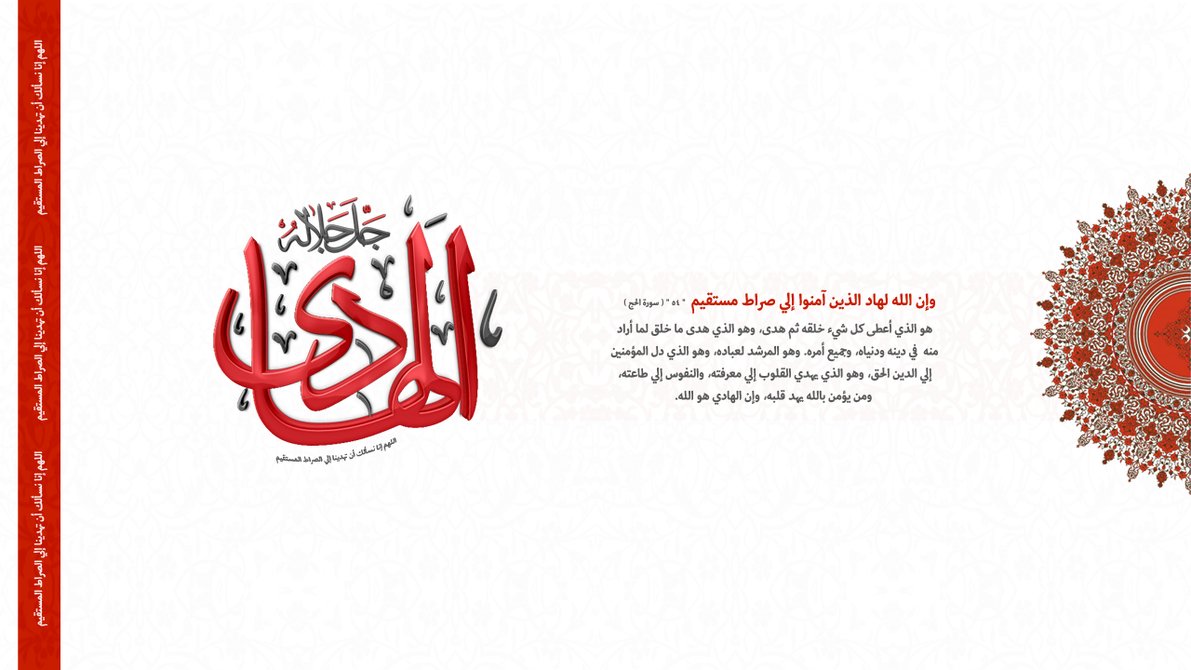 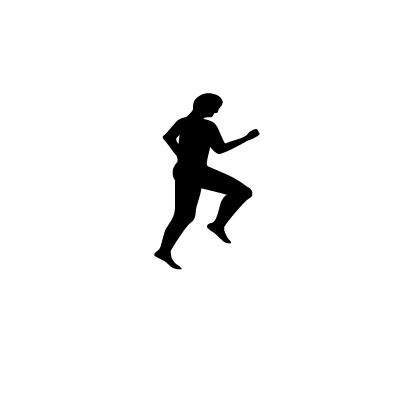 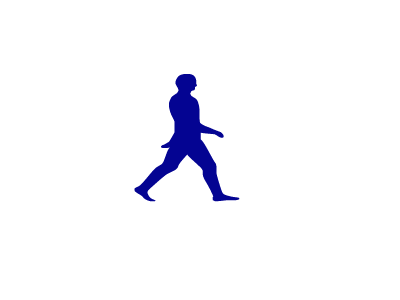 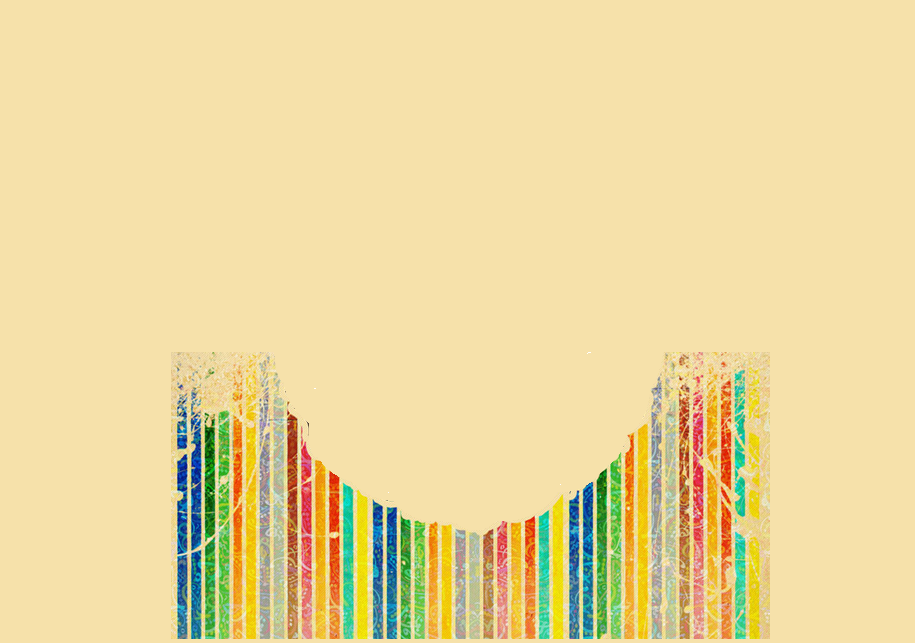 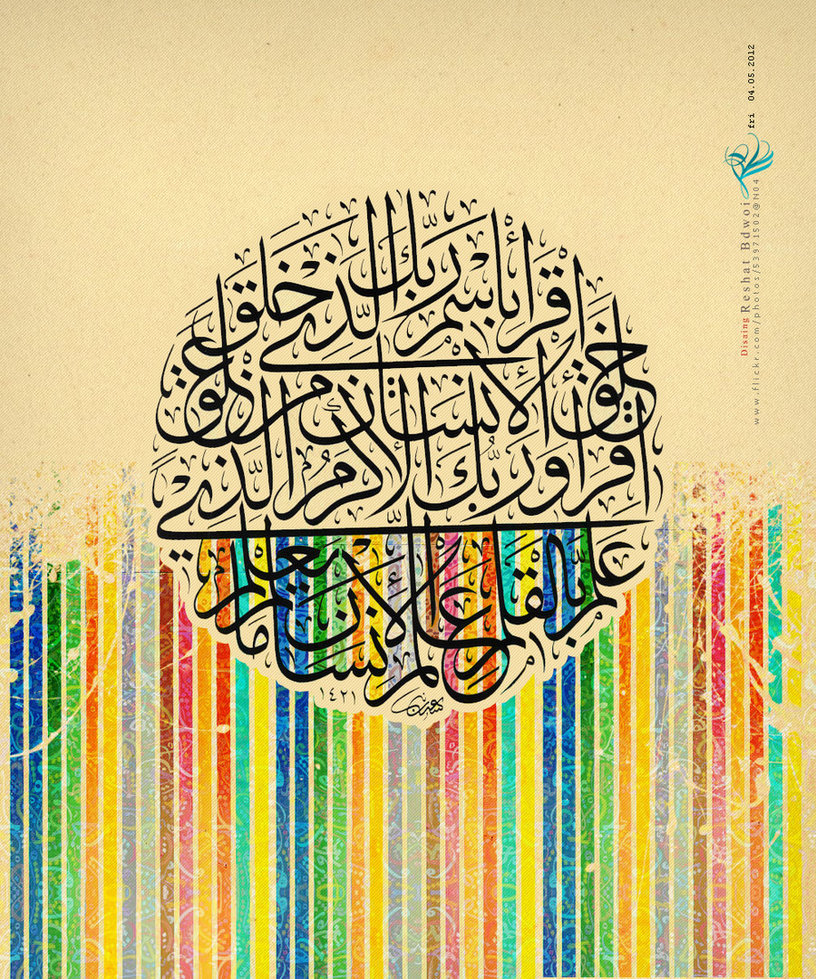 المهمة البيتية
ما هو الفرق بين الركن والشرط
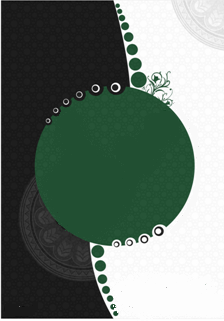 الوضوء قبل الصلاة
السجود والركوع 
من ضمن الصلاة
هيا نتفحص إجابتكم في منتدى الوحدة التعليمية
الشرط قبل العبادة، والركن في ضمنها
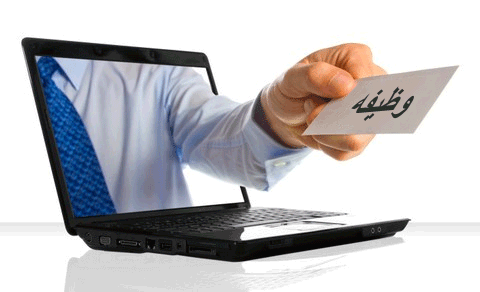 أن تكون بالغا لتجب عليك الصلاة هو شيء قائم قبل حدوث العبادة
الامتناع عن تناول الطعام ضمن الصوم